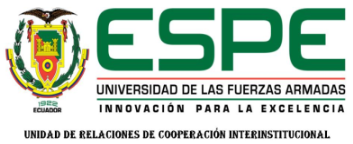 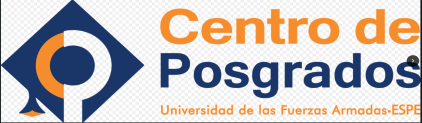 UNIVERSIDAD DE LAS FUERZAS ARMADAS ESPE


MAESTRÍA EN RECREACIÓN Y TIEMPO LIBRE
ACTIVIDADES RECREATIVAS AL AIRE LIBRE Y SU INCIDENCIA EN LA BAJA AUTOESTIMA DE LOS NIÑOS DE SEXTO Y SÉPTIMO DE EDUCACIÓN GENERAL BÁSICA DE LA FUNDACIÓN LETRA PARA TODOS DURANTE EL AÑO LECTIVO 2018 – 2019, DE LA CIUDAD DE QUITO
AUTOR: JULIO ANGAMARCA NATALIA MARCIA 
DIRECTOR: MSC. SOTOMAYOR, PATRICIO
INTRODUCCIÓN
Investigación realizada en la FLPT.

Existen muchos niños que tiene baja autoestima

El test de ROSEMBERG, arrojó que 38% tiene baja autoestima.

Fortalecer el Autoestima mediante actividades recreativa al aire libre.
PLANTEAMIENTO DEL PROBLEMA
AUTOESTIMA
RECREACION AL AIRE LIBRE
BAJA AUTOESTIMA
¿Cómo inciden las Actividades Recreativas al aire libre en la baja autoestima de los niños de Sexto y Séptimo Año de Educación General Básica de la Fundación Letra para Todos en el año lectivo 2019-2020?
Investigaciones Previas
Acevedo, Gutiérrez y Noreña mencionan que dentro de las instituciones educativas se debería realizar mas juegos recreativos, cooperativos y actividades lúdicas que impliquen una mejor relación con los demás mejorando la socialización y comunicación.
Morales menciona que la baja autoestima en los niños genera una serie de problemas, entre ellos tenemos el desarrollo de su personalidad, mostrando una personalidad débil, que puedan ser burla de niños con personalidad más segura.
OBJETIVO GENERAL
Determinar la incidencia de las actividades recreativas al aire libre para mejorar el autoestima de los niños de Sexto y Séptimo año de E.G.B. de la Fundación Letra para Todos.
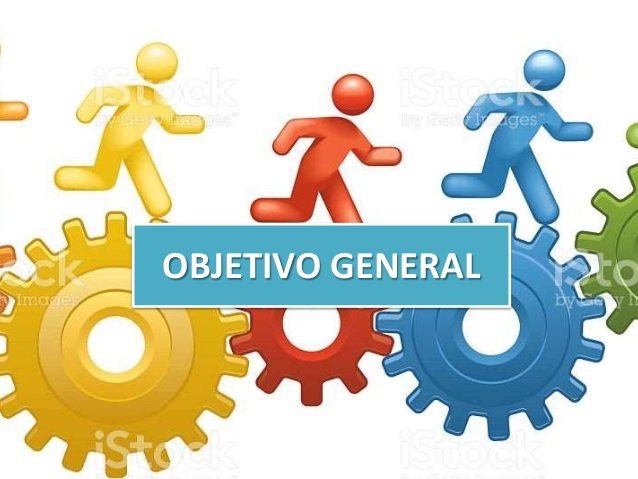 Diagnosticar el estado actual de las actividades recreativas al aire libre y la autoestima de los estudiantes.
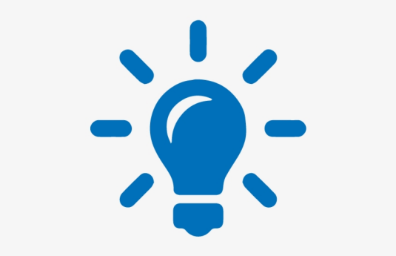 OBJETIVOS ESPECIFICOS
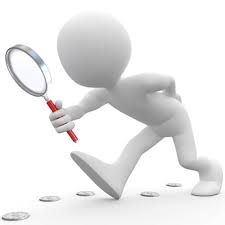 Establecer las actividades recreativas al aire libre para los estudiantes.
Analizar los resultados de la aplicación de las actividades recreativas para medir el mejoramiento de la autoestima mediante un postest en los niños.
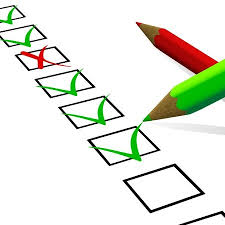 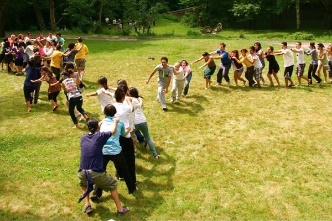 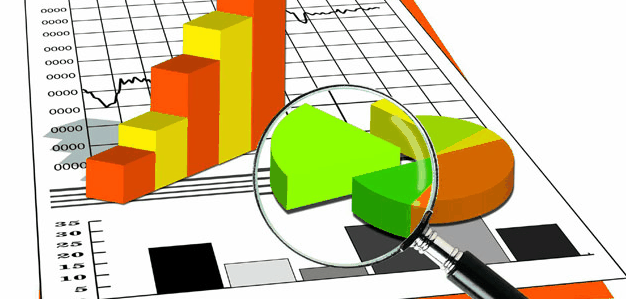 Justificación
Actividades recreativas al aire libre, generar una mayor confianza en si mismos para poder desenvolverse en cualquier ámbito y así pueda mejorar su autoestima.
Es importante proponer nuevas alternativas que sean novedosas, llamativas y recreativas ya que en esta institución no se ha realizado algo como esto.
Se debe educar a la humanidad a fortalecer el vinculo familiar y a mejorar la comunicación verbal entre pares para que no exista la depresión, ni muertes accidentales a causa de la baja autoestima
HIPÓTESIS
VARIABLE DEPENDIENTE
VARIABLE INDEPENDIENTE
VARIABLES DE LA INVESTIGACION
BAJA AUTOESTIMA
PROGRAMA RECREATIVO AL AIRE LIBRE
Fundamentación Teórica
Autoestima:
La seguridad y satisfacción en si mismo
Es actuar con responsabilidad de  sus propios actos y hacia los demás
Componentes del Autoestima
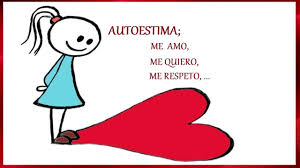 Tipos de autoestima
ACTIVIDADES RECREATIVAS AL AIRE LIBRE
Son aquellas que se realizan en contacto directo con la naturaleza, es decir, que son actividades que pueden realizar en cualquier parte no necesariamente en un gimnasio, disfrutando del entorno y desenvolviéndonos con una mayor seguridad de hacer las cosas, desde luego respetando el entorno y mantenimiento de su equilibrio.
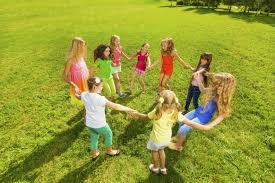 METODOLOGÍA
Investigación Correlacional
Método inductivo
Método analítico
TÉCNICA DE RECOLECCIÓN DE INFORMACIÓN
Observación directa
Observar al investigado y su comportamiento referente a la autoestima.
Encuesta
Serie de preguntas donde determinó el conocimiento y la participad de actividades al aire libre.
Test Rosemberg 
Test que permite examinar el autoestima. 
Recolección de información: Programa Excel
PRESENTACIÓN GRAFICA DE RESULTADOS
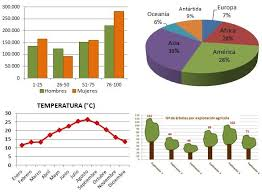 Análisis de los Resultados
PRETEST
Los estudiantes han escuchado sobre actividades recreativas al aire libre. P1.
PRE ENCUESTA
Los Estudiantes con qué frecuencia practican, juegos recreativos actuales y tradicionales al aire libre. P3.
PRE ENCUESTA
PROPUESTA
Programa de actividades recreativas al aire libre para contribuir al fortalecimiento del autoestima en la Fundación Letra para todos.
Evaluar el pre test con el post test
Realizar el post test
CRONOGRAMA DE ACTIVIDADES
PROSTEST
Comparación
Conclusiones
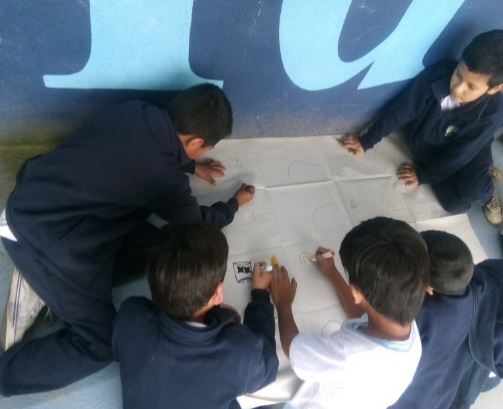 MEJORA EL AUTOESTIMA
ACTIVIDADES RECREATIVAS
La autoestima juega un papel muy importante en la vida del ser humado, debido a que muchas de las decisiones de la vida cotidiana depende de la confianza que tenga el ser humano, lo cual en la actualidad si se tiene una baja autoestima puede traer como consecuencia hasta el suicidio.

Se demostró que las actividades al aire libre ayudan a mejorar los niveles de autoestima de los estudiantes.
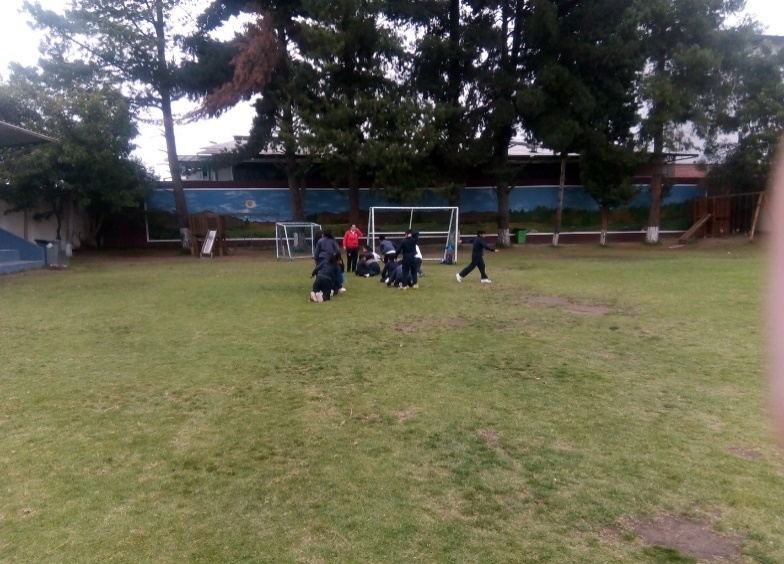 Recomendaciones
Se recomienda abrir espacio dentro de las instituciones para trabajar actividades recreativas que ayuden al fortalecimiento de la autoestima, dichas actividades se deben adaptar tomando en cuenta las necesidades y características de los grupos que se va a intervenir.

Proponer alternativas de actividades recreativas al aire libre para resolver otra problemática dentro de la Fundación o en otras instituciones. 

Es necesario realizar otros trabajos investigativos  similares que nutran este tipo de propuestas con diferentes grupos sociales para prevenir los niveles de baja autoestima.
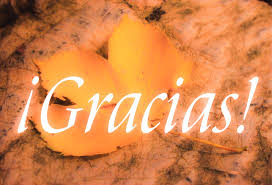